Introduction to Circuits Analysis
by Andrew G. Bell
abell118@ivytech.edu
(260) 481-2288

Lecture 3
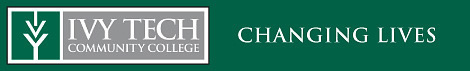 PART II
Basic Circuit Analysis
CHAPTER 3
Ohm’s Law
Relationship of Current to Voltage*
A Direct Relationship
An increase in voltage will result in an increase in current.
A decrease in voltage will result in a decrease in current.

*Resistance held constant
Relationship of Current to Resistance*
Indirect Relationship
An increase in resistance will result in a decrease in current.
A decrease in resistance will result in an increase in current.

* Voltage held constant
Mathematical Relationship ofV, I, and R
Formulated with three variables:  
V, I, and R
Relationship called Ohm’s law
Three forms exist:
The Circuit
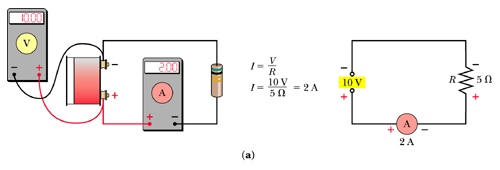 Ohm’s Law Examples
Voltage = 25 V
Resistance = 25 
I = _____
Ohm’s Law Examples (cont.)
Voltage = 15 V
Resistance = 1 k
I = _______
Direct and Inverse Relationships
Inverse relationship
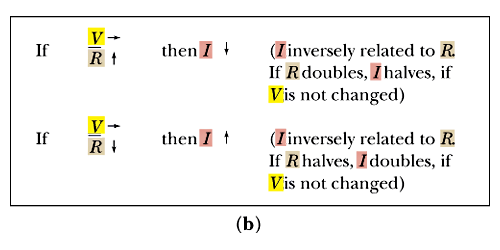 Direct and Inverse Relationships (cont.)
Direct relationship
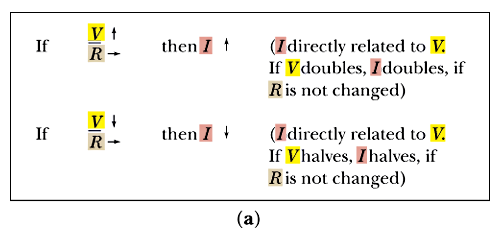 Ohm’s Law Examples
Resistance = 50 
Current = 2.5 A
Voltage = _______
Ohm’s Law Examples (cont.)
Resistance = 10 k
Current = 4 mA
Voltage = ______
Ohm’s Law Examples (cont.)
Current = 15 mA
Voltage = 15 V
Resistance = _______
Ohm’s Law Examples (cont.)
Current = 4 mA
Voltage = 60 V
Resistance = _______
Current Flow Notations
Electron Flow: 		  Flow is from (–) to (+)
Conventional Flow*: 	  Flow is from (+) to (–)

Polarity:  One point in a component or circuit being considered more negative or positive than another

*Older notation
Circuit Representation ofCurrent Flow
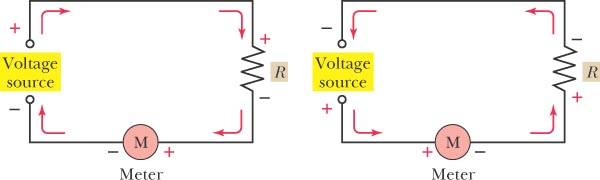 DC Characteristics
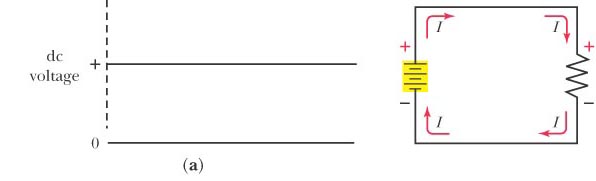 AC Characteristics
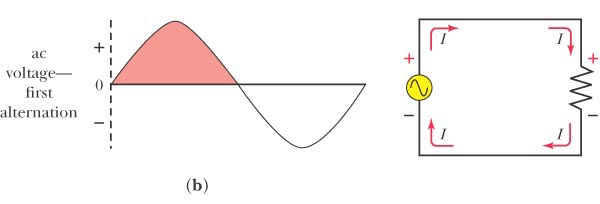 AC Characteristics (cont.)
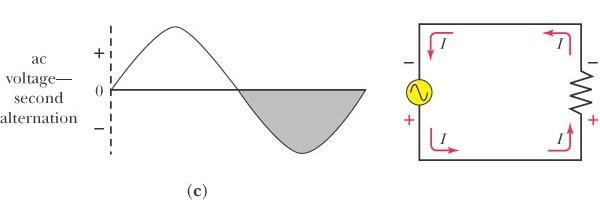 Work, Energy and Power
Work:  Expenditure of energy
Mechanical Work = Force × Distance
Electrical Work = Charge × Voltage

Energy:  Ability to do work
Energy = Power × Time

Power:  Rate of energy usage
Power = Energy/Time
Power and Ohm’s Law
Power = Current x Voltage

P (watts) = I (amps) x V (voltage) 

If I = 25 mA and V = 10 V:

P = (25 mA) x (10 V) = 250 mW
Relationships
Note that if the current in the last slide doubles, the power will also double.

P = IV = (50 mA)(10 V) = 500 mW
Power vs. Resistance
Relationships Between Power and Resistance
For a constant resistance:
Doubling the current or voltage will result in a quadrupling of power.
Halving the current or voltage will result in a reduction in power by one-fourth.
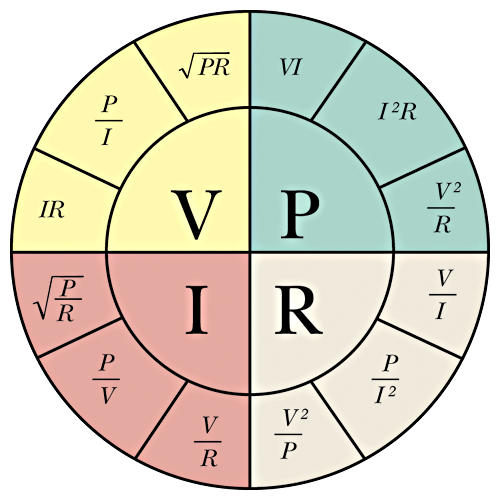 Equation Summary
Basic Circuit Examples
R = 10 k, I = 10 mA, V = _____

V = 100 V

V = 50 V, I = 2 mA, R = ______

R = 25 k

V = 75 V, R = 10 k, I = ______

I = 7.5 mA
Power Calculations
V = 100 V, I = 2 mA, R = _____, P = _____

R = 50 k, P = 200 mW

V = 250 V, R = 25 k,  I = _____, P = _____

I = 10 mA,  P = 2.5 W